السلام عليكم ورحمة الله
স্বাগতম
মোঃআব্দুল সালাম তরপদার।সহকারী মৌলভী,হাজী আলীম উল্লাহ সিনিয়র আলিম মাদ্রাসা।চুনারুঘাট,হবিগন্জ।
বিষয়ঃহাদিস শরিফ।
আজকের পাঠের বিষয়
حفظ اللسان و الغيبة

জিহ্বার সংযত করণ ও গিবত।
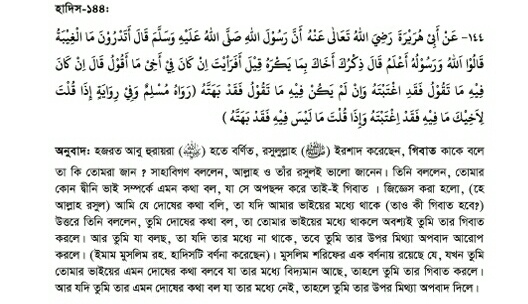 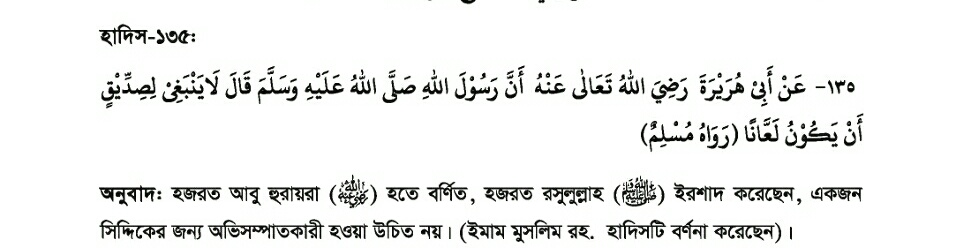 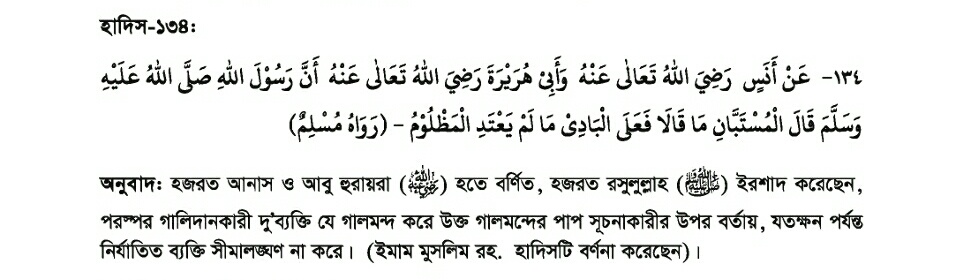 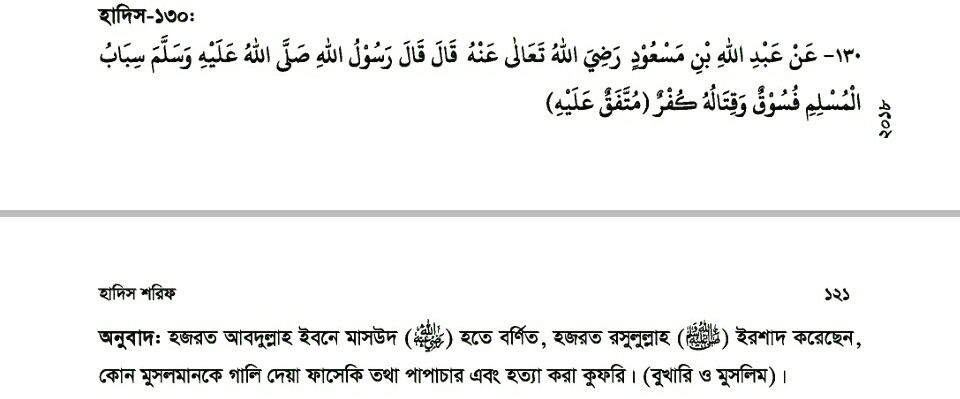 একক কাজ
أضمن له الجنة : এর মর্মার্থ লিখ।
দলীয় কাজ
حقيق الكلمات الاتية নিচের শব্দগুলোর তাহকীক কর। 
يضمن ،لا يلقي ، يهوي . دعوت ، .
g~j¨vqb
nhiZ Avãyjøvn Be‡b gvmD` (ivt) Gi ewb©Z nvw`‡mi msL¨v KZ?
 848 wU|
Bmjv‡g wMe‡Zi ûKzg wK?
 nvivg|
ধন্যবাদ